The future of C++
Herb Sutter
Partner Program Manager
2-306
The future of C++
Herb Sutter
Partner Program Manager
2-306
Agenda
C++ at ISO: ISO C++ Update
C++ at MSFT: Visual C++ Update
ISO C++ Update
WG21 and {concurrency, parallelism}
Approval

Detailed Specification

Design

Investigation
WG21 – Full Committee
Library WG
Core WG
Library Evolution WG
Evolution WG
SG6
Numerics
SG1
Concurrency
SG2
Modules
SG5
Tx. Memory
SG3
Filesystem
SG4
Networking
SG11
Databases
SG8
Concepts
SG7
Reflection
SG10
Feature Test
SG12
U. Behavior
SG9
Ranges
ISO C++ committee (WG21) attendance
Thanks to all the volunteers!
Completed
C++11
ISO C++ committee (WG21) attendance
Completed
C++14CD
Thanks to all the volunteers!
Milestone
In April 2013, for the first time C++14’s feature set is known: C++14 is feature-complete!
Now in primary international comment ballot
Completed
C++11
ISO C++ timeline: The “C++14 wave”
C++98
(major)
C++03
(TC, bug fixes only)
C++11
(major)
C++14
(minor)
C++17
(major)
You arehere
14
2014 cadence
This ISO C++ revision cycle: faster, more predictable
Less monolithic: Delivering concurrent and decoupled library & language extensions
98
99
00
01
02
03
04
05
06
07
08
09
10
11
12
13
14
15
16
17
18
FileSys
TS
Library TR1 (aka TS)
  Performance TR
Net
TS1
Concepts
TS
“C++14 completes C++11”
VC++ target: C++14

We will implement all of C++11 and 14, but some high-value ’14 features should come before others from ’11
Visual C++ Roadmap
Two streams: Release + CTP
As each new ISO C++ language feature implementation reaches the stream’s bar, it will appear in the stream’s next planned drop — CTP or (usually major) release
Two streams: Release + CTP
As each new ISO C++ language feature implementation reaches the stream’s bar, it will appear in the stream’s next planned drop — CTP or (usually major) release
VC++ next steps
from Nov 2012
Continue to deliver C++11
More batches coming in 1H13
Continue to investin platform support
Windows Store apps
Continue to bring C++/CX forward to solve problems like asynchrony
Continue to make extensions/rewrite less intrusive to existing C++ code
Example of both: await
Phone apps
See also: Writing C++ components on Windows 8 & Windows Phone 8
Azure (e.g., Casablanca)
Visual C++ 2013 Preview
Available today: VC++ 2013 Preview
From CTP quality to RTM quality
Core language
Everything in Nov 2012 CTP, with IDE/debugger/static analysis support
explicit conversion operators
Raw string literals
Function template default arguments
Delegating constructors
Uniform initialization and initializer_lists
Variadic templates
Standard library
Standard library support for the above, incl. vector<int>{ 1, 2, 3, 4 }
Faster compiles & reduced memory compiling stdlib (variadics help here)
Some Draft C++14 improvements (approved in Portland and Bristol):
make_unique, cbegin/cend/etc., simplified functors (e.g., greater<>)
Conformance roadmap: The road to C++14
Visual C++ 2013 RTM
Non-static data member initializers
“… to increase maintainability, reduce the risk of subtle errors in complex program code, and to make the use of initializers more consistent.”

— N2628, Michael Spertus and Bill Seymour
class widget {    int a = 42;    string b = “xyzzy”;    vector<int> c = { 1, 2, 3, 4 };
public:
    widget() { }  				// 42	xyzzy	1 2 3 4
    explicit widget(int val) : a{val} { }		// val	xyzzy	1 2 3 4
    widget(int i, int j) : c{i, i, i, i, j, j} { }	// 42	xyzzy	i i i i j j
};
= default
“The definition form ‘=default;’ indicates that the function’s default definition should be used.”

— N2210, Lawrence Crowl
Why is =default better than writing it yourself?
=default is shorter and less redundant.
Default implementations can be more efficient than manual implementations.
Default implementations can be “trivial,” so preserve POD-ness.
Provides an easy way to get an otherwise implicitly-suppressed generated function.
Example
class value {    // … possibly lots of members …public:    value& operator=( const value& );	// provide custom    value( const value& );			// copying behavior    value() = default;	// unsuppress default constructor w/o rewriting it};
Note: Not initially on move construction/assignment
Part of another feature: Will be added when we support implicit move generation
= delete
“… use of default language facilities [and problematic conversions] can be made an error by deleting the definition… [This] achieves the goal of making a bad overload visible.”

— N2210, Lawrence Crowl
Example: Disabling copying, better diagnostic
class type {public:    type( const type& ) = delete;    type& operator=( const type& ) = delete;    type() = default;		// restore suppressed default constructor};
Example: Eliminating undesirable conversions/overloads
void bar( long long ); 		// accept long long…void bar( long ) = delete; 		// 		    … but nothing else
class custom_regex_iterator {	// stores a pointer to its regexpublic: // …    custom_regex_iterator( const regex& );		// lvalues only please    custom_regex_iterator( const regex&& ) = delete;	// no rvalues need apply
};
using aliases
“… it will not be possible to call the function foo below without explicitly specifying template arguments. … Also, the syntax is somewhat ugly.”

— N1449, Gabriel Dos Reis and Mat Marcus
C++98 code
template<class T> struct Vec { typedef vector<T, MyAlloc<T>> type; };
Vec<int>::type v;   					// sample usage
template<class T> void f( typename Vec<T>::type& );		// non-deduciblef<int>( v );
C++11 code
template<class T> using Vec = vector<T, MyAlloc<T>>;
Vec<int> v; 						// sample usage
template<class T> void f( Vec<T>& );			// deduciblef( v );
Draft C++14 (approved in Bristol)
Standard library type aliases – thanks, Walter Brown! Examples:
remove_reference_t<T>	vs.  typename remove_reference<T>::type
make_unsigned_t<T>	vs.  typename make_unsigned<T>::type
Conformance roadmap: The road to C++14
And now for something completely different…
C99 variable decls, _Bool, compound literals
Note: not an intent to conform to C99/C11

May not have full Intellisense
Adding a few “tactical” C99/C11 features
void func() {
    _Bool b = whatever(); 	// _Bool can be 0 or 1
    if( b ) { … }
    int val = 42;  		// variable declarations within blocks
    // …}
Compound literals: “Cast an initializer to a type”
struct mystruct {  char tag[3]; int value; };
struct mystruct x;x = (struct mystruct) { ‘A’, ‘B’, 0, 42*func() };
C99 designated initializers
Note: not an intent to conform to C99/C11

May not have full Intellisense
Initialize elements of an aggregate (array, struct, union) in any order
union { int a; short b; } uab = { .b = 13 };
struct mystruct {    int m1;    int m2;    int m3;};struct mystruct x = { .m1 = 42, .m3 = 84 };  // .m2==0
int arr[][2] = { [0][0]=1, [1][1]=1 };  // 22, other values == 0
Example: Enables FFmpeg (ffmpeg.org)
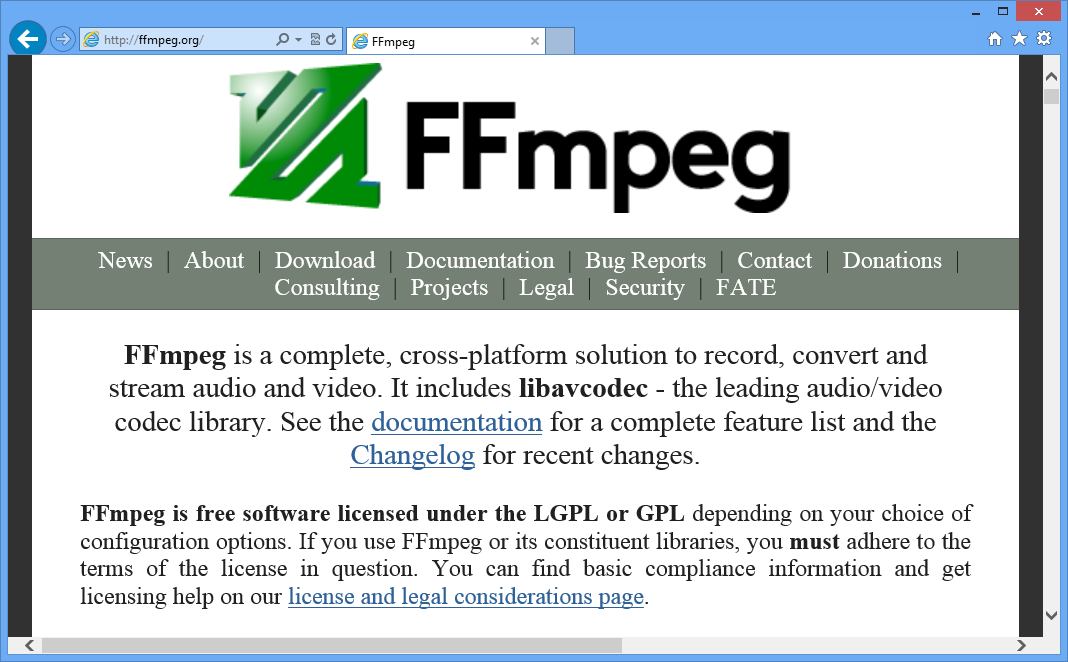 Conformance roadmap: The road to C++14
Post-RTM: What we’re implementing now (some in next VC++ OOB CTP)
Misc.: __func__, extended sizeof
__func__ is not quite the same as in C





Now sizeof can be applied to a member without needing to fake up an object
Minor tweaks that can be helpful
#define ENTER_FUNC std::cout << “Entering “ << __func__ << std::endl;
void f() {    ENTER_FUNC;  				// print f’s name}
And eliminate surprising “you can’t do that”s
class widget {
    int member;
    static void f() {        size_t s = sizeof(member);			// ok in C++11    }};
size_t s = sizeof(widget::member);		// ok in C++11
Implicit move generation
a.k.a. “rvalue references v3”

— Stephan T. Lavavej
Consider this code
class myclass {    vector<widget> vw;    string s;};
myclass factory();
auto instance = factory();

C++98: OK, but inefficient
myclass is implicitly memberwise copyable
C++11: OK, fast by default
myclass is implicitly memberwise copyable and movable
Note: Enables =default for move construction and assignment
Ref-qualifiers: & and && for *this
Decorating “implicit this” with & and &&, just like we already do with const and volatile

Example: Overload on & vs. && so in the latter you can “move your guts out”
If you want to take &&, just say so on the parameter…
class widget { };
void f( const widget& );		// w is a const&void g( widget& w );		// w is a & – must be lvaluevoid h( widget&& w );		// w is a && – must be rvalue
h( widget() );				// ok for && (note: temporary widget)
… but what about the “invisible” implicit this?
class widget {    void f() const;			// *this is const (implicitly ref-like)    void g() &;			// *this is an lvalue    void h() &&;			// *this is an rvalue};
widget().h();				// ok for && (note: temporary widget)
C++14 lambda return type deduction
In the “quit repeating repeating yourself” category…
C++11
[=]() -> some_type	{ return foo() * 42; }	// ok
[=]	{ return foo() * 42; }	// ok, deduces “-> some_type”
Draft C++14 (approved in Bristol)
(Already supported in Visual Studio 2012)
[=] { 		// ok, deduces “-> some_type”    while( something() ) {        if( expr ) {            return foo() * 42; 	// with arbitrary control flow        }    }    return bar.baz(84);	// & multiple returns}		//   (types must be the same)
C++14 function return type deduction
What’s good for the [goose]{} is good for the gander();






Someone will ask: “Can it be recursive?”

Yes. As long as a return precedes the recursive call.
C++11, explicitly named return type
some_type f()	{ return foo() * 42; }	// ok
auto f() -> some_type	{ return foo() * 42; }	// ok
Draft C++14, deduced return type (approved in Bristol)
auto f() { return foo() * 42; }	// ok, deduces “-> some_type”
auto g() { 		// ok, deduces “-> some_type”    while( something() ) {        if( expr ) {            return foo() * 42; 	// with arbitrary control flow        }    }    return bar.baz(84);	// & multiple returns}		//   (types must be the same)
C++14 Generalized lambda capture
Getting C++ out of a “bind”…
C++11: no move capture
void sink( unique_ptr<widget> upw ) {    pool.run([??]{  use(*upw);  });   		// can’t do this    pool.run( bind([](unique_ptr<widget>& w){ use(*w); }, move(upw)) );}		   // this is an important & — extremely nonobvious
C++14: (not just) move capture (approved in Bristol)
void sink( unique_ptr<widget> upw ) {    pool.run([w = move(upw)]{ use(*w); });}
More than move: Renaming + arbitrary extra state
int x = 4;int z = [&r = x, y = x+1]	{    r += 2;	// ::x = 6; “R is for Renamed Ref”	     return y+2;	// return 7 to initialize z	} ( );
C++14 generic lambdas
Probably the #1 requested C++14 feature



Someone will ask: “Can two autos in one signature deduce differently?”

Yes. And if you change sort to lower_bound, that’s what you want.
C++11
for_each( begin(v), end(v), [](const decltype(*begin(v))& x) { cout << x; } );
sort( begin(w), end(w), [](const shared_ptr<some_type>& a, 	const shared_ptr<some_type>& b) { return *a<*b; } );
auto size = [](const unordered_map<wstring, vector<string>>& m) 	{ return m.size(); };
Draft C++14: Deduce C++11 cases + reuse with different types (approved in Bristol)
for_each( cbegin(v), cend(v), [](const auto& x) { cout << x; } );
sort( begin(w), end(w), [](const auto& a, const auto& b){ return *a<*b; });
auto size = [](const auto& m) { return m.size(); };	           // bonus: now works with any container that supports .size()
Conformance roadmap: The road to C++14
Post-RTM OOB CTP
What we’re currently implementing, roughly in order… some subset in CTP
Conformance roadmap: The road to C++14
Post-RTM OOB CTP
What we’re currently implementing, roughly in order… some subset in CTP
The road to C++14: What’s left beyond VC++ 2013 and the next CTP?
Conformance roadmap: The road to C++14
Post-RTM OOB CTP
What we’re currently implementing, roughly in order… some subset in CTP
Planned
What’s next for full conformance
Conformance roadmap: The road to C++14
Post-RTM OOB CTP
What we’re currently implementing, roughly in order… some subset in CTP
Planned
What’s next for full conformance
Conformance roadmap: The road to C++14
Post-RTM OOB CTP
What we’re currently implementing, roughly in order… some subset in CTP
Planned
What’s next for full conformance
ISO C++ timeline: The “C++14 wave”
C++98
(major)
C++03
(TC, bug fixes only)
C++11
(major)
C++14
(minor)
C++17
(major)
You arehere
14
98
99
00
01
02
03
04
05
06
07
08
09
10
11
12
13
14
15
16
17
18
FileSys
TS
Library TR1 (aka TS)
  Performance TR
Net
TS1
Concepts
TS
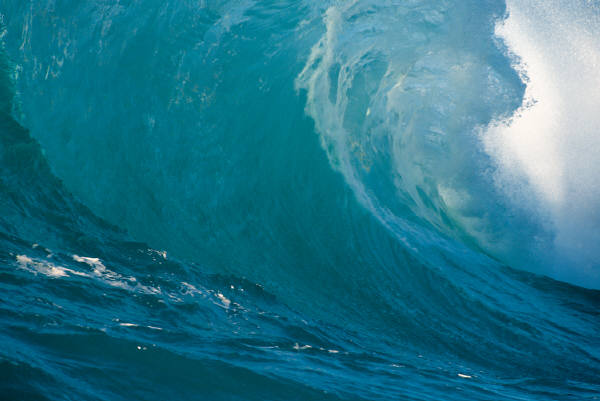 Conformance roadmap: The road to C++14 wave
Post-RTM OOB CTP
What we’re currently implementing, roughly in order… some subset in CTP
Planned
What’s next for full conformance
One more thing for the next OOB CTP
VC++ next steps
from Nov 2012
Continue to deliver C++11
More batches coming in 1H13
Continue to investin platform support
Windows Store apps
Continue to bring C++/CX forward to solve problems like asynchrony
Continue to make extensions/rewrite less intrusive to existing C++ code
Example of both: await
Phone apps
See also: Writing C++ components on Windows 8 & Windows Phone 8
Azure (e.g., Casablanca)
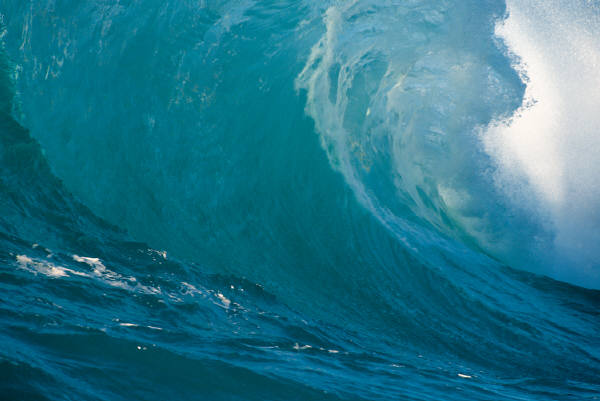 Conformance roadmap: The road to C++14 wave
Post-RTM OOB CTP
What we’re currently implementing, roughly in order… some subset in CTP
Planned
What’s next for full conformance
Prototypeville: Laying groundwork for C++14/17/…
Contributing to “existing practice”
It’s very helpful when implementers step up to create prototype versions of proposed features
GCC (partial list)
(Dos Reis) Variable templates: Voted into draft C++14
(Sutton) Concepts Lite: Prototype underway to complete library, active in Study Group 8 “Concepts,” Technical Specification expected in 2014
Clang (partial list)
(Smith) Generalized constexpr: Voted into draft C++14
(Vali) Generic lambdas: Voted into draft C++14
(Gregor) Modules: Prototype underway, active in Study Group 2 “Modules”
Visual C++ (partial list)
(various) enum class, nullptr, lambda syntax, delegating ctors: Included in C++11
(Gustafsson) async/await: Next VC++ CTP, active in Study Group 1, “Concurrency”
Example: Concurrent waiting
.get
.then
size_t
file_sizes( string file1, string file2 ) {
   task<file> f1 = open(file1),
              f2 = open(file2);
   return f1.get().size() +
          f2.get().size();
}
task<size_t> 
file_sizes( string file1, string file2 ) {
   task<file> f1 = open(file1),
              f2 = open(file2);
   return when_all(f1,f2)
      .then([=](tuple<file,file> fs) {
         return get<1>(fs).size() +
                get<2>(fs).size(); 
      });
}
.then + await
task<size_t> 
file_sizes( string file1, string file2 ) __async {
   task<file> f1 = open(file1),
              f2 = open(file2);
   return (__await f1).size() +
          (__await f2).size();
}
Real payoff: Branches and loops
.get
.then
string
read( string file, string suffix ) {
   istream fi = open(file).get();
   string ret, chunk;
   while( (chunk = fi.read().get()).size() )
      ret += chunk + suffix;
   return ret;
}
task<string> 
read( string file, string suffix ) {
   return open(file)
   .then([=](istream fi) {
      string ret, chunk;
      while(
?
Real payoff: Branches and loops
.get
.then
string 
read( string file, string suffix ) {
   istream fi = open(file).get();
   string ret, chunk;
   while( (chunk = fi.read().get()).size() )
      ret += chunk + suffix;
   return ret;
}
task<string> 
read( string file, string suffix ) {
   return open(file)
   .then([=](istream fi) {
      auto ret = make_shared<string>();
      auto next = 
         make_shared<function<task<string>()>>(
      [=]{
         fi.read()
         .then([=](string chunk) {
            if( chunk.size() ) {
               *ret += chunk + suffix;
               return (*next)();
            }
            return *ret;
         });
      });
      return (*next)();
   });
}
.then + await
task<string> 
read( string file, string suffix ) __async {
   istream fi = __await open(file);
   string ret, chunk;
   while( (chunk = __await fi.read()).size() )
      ret += chunk + suffix;
   return ret;
}
WinRT + Ref Class on the Stack
.get
.then
{
  DataReader rdr(stream);
  auto bytesRead =
    rdr.LoadAsync((int)stream->Size).get();
  txtBox->Text = rdr.ReadString(bytesRead);
}
// Re-open file here.
auto rdr = ref new DataReader(stream);
task<uint32>(rdr->LoadAsync((int)stream->Size))
.then([=](uint32 bytesRead) {
    txtBox->Text = rdr->ReadString(bytesRead);
    delete rdr;
    // Re-open file here
});
.then + await
{
  DataReader rdr(stream);
  auto bytesRead =
    __await rdr.LoadAsync((int)stream->Size);
  txtBox->Text = rdr.ReadString(bytesRead);
}
// Re-open file here.
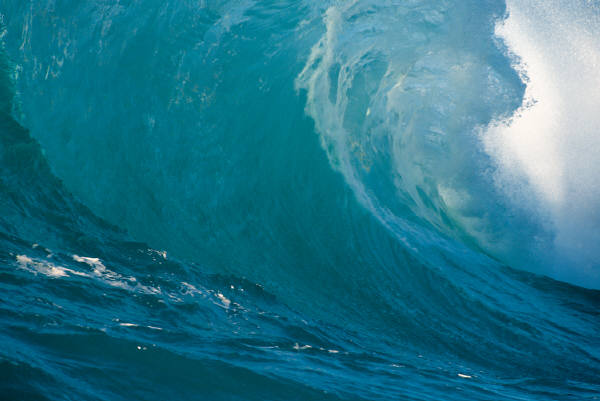 Conformance roadmap: The road to C++14 wave
Post-RTM OOB CTP
What we’re currently implementing, roughly in order… some subset in CTP
Planned
What’s next for full conformance
When is the next roadmap update?“Let’s get together / Before we get much older”
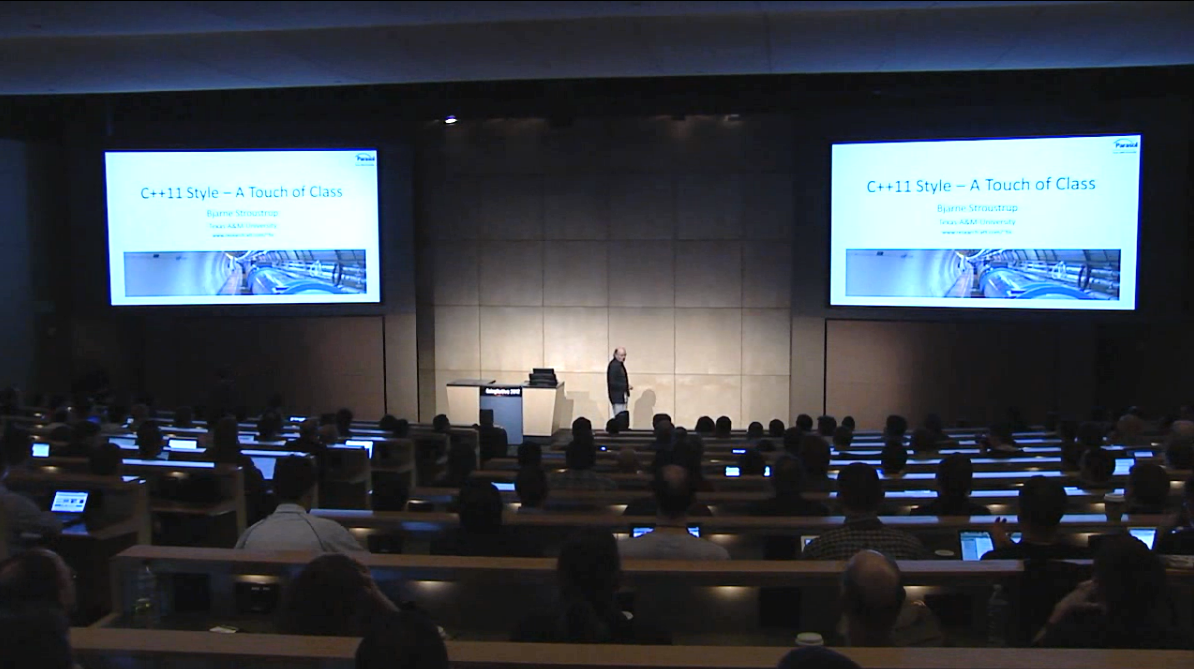 GoingNative 2012
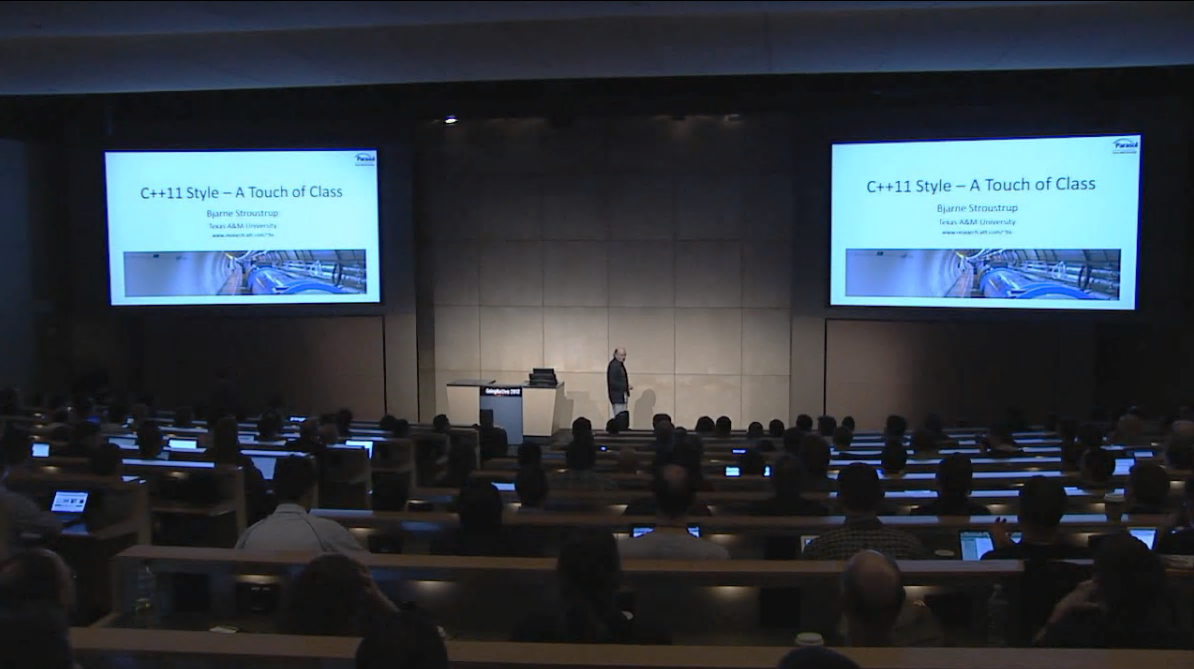 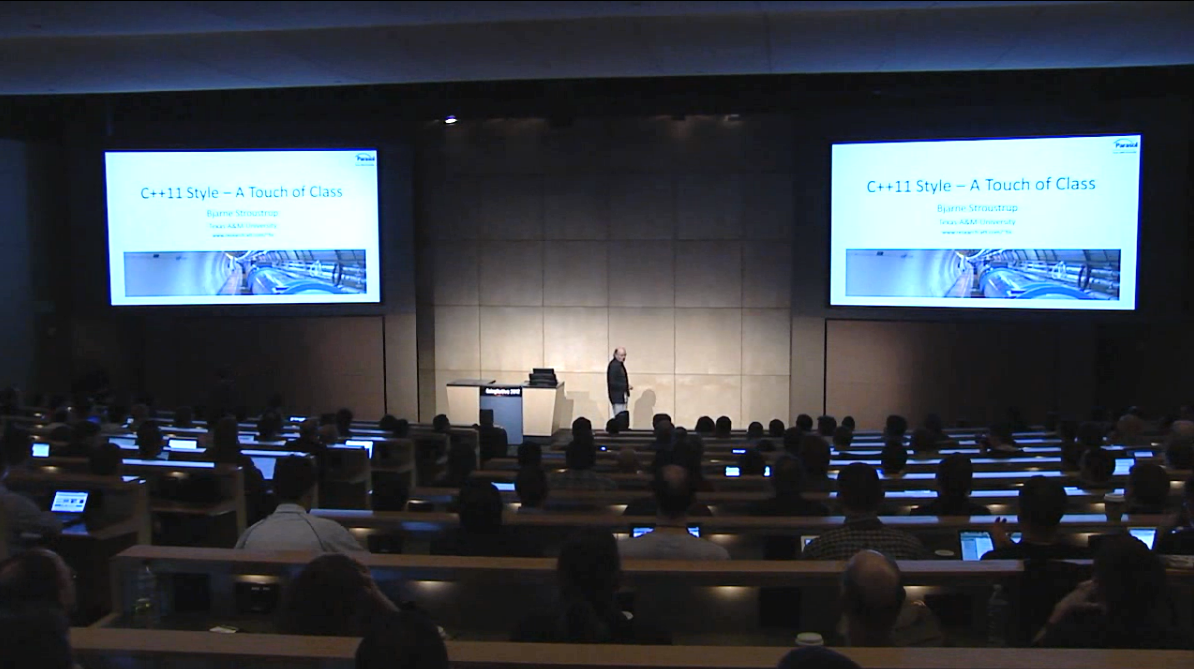 September 4-6, 2013
Redmond, WA, USA
Registration open today
http://is.gd/goingnative
GoingNative 2013
GoingNative 2013+ RTM/CTProadmap update
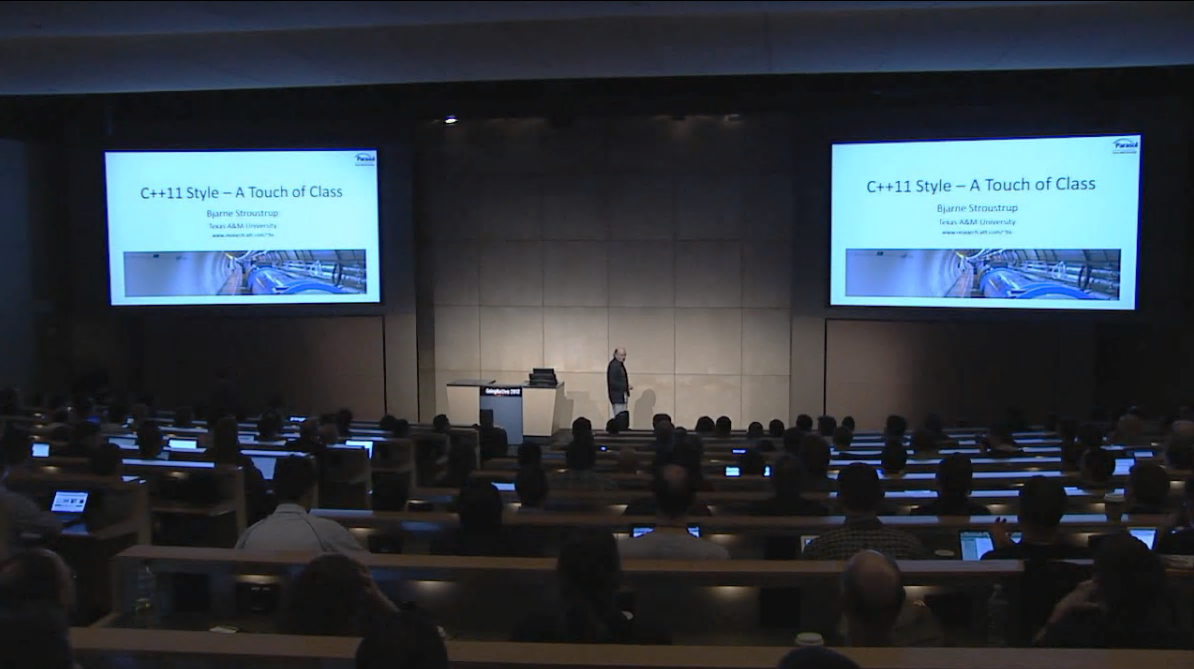 Bjarne Stroustrup (Texas A&M)	Chandler Carruth (Google)
Scott Meyers	Stephan T. Lavavej (Microsoft)
Andrei Alexandrescu (Facebook)	Sean Parent (Adobe)
Michael Wong (IBM)	& more…